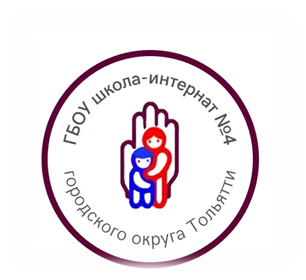 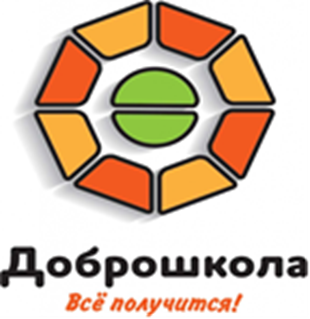 государственное  бюджетное  общеобразовательное учреждениеСамарской области «Школа-интернат № 4 для обучающихся с ограниченными возможностями здоровья  городского округа Тольятти»(ГБОУ школа-интернат № 4 г.о. Тольятти)
ОПЫТ РАБОТЫ ПО СИПР ИЗ ПРАКТИКИ УЧИТЕЛЯ ИНДИВИДУАЛЬНОГО ОБУЧЕНИЯ

Лукьянова Ольга Владимировна
Учитель-логопед, учитель индивидуального обучения
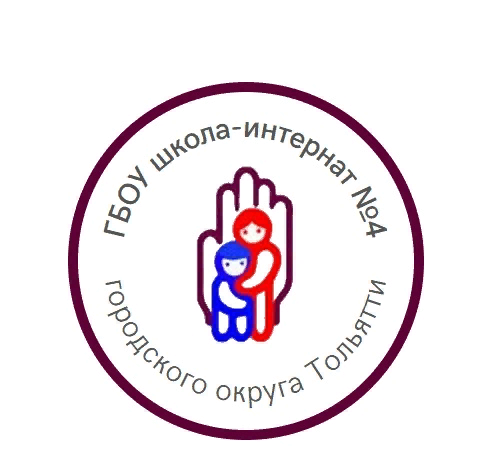 СВЕДЕНИЯ О РЕБЕНКЕ
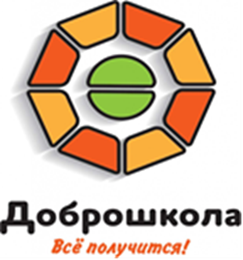 НАПРАВЛЕНИЯ РАБОТЫ:-Развитие слухового восприятия-Развитие предметно-практических действий-Создание сенсо-стимулирующей среды-Медицинская помощь
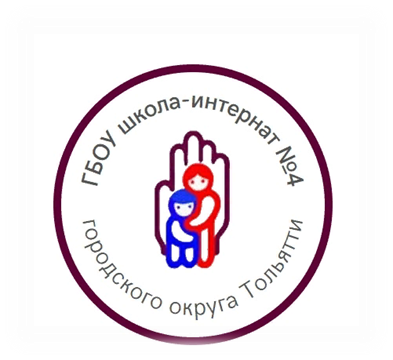 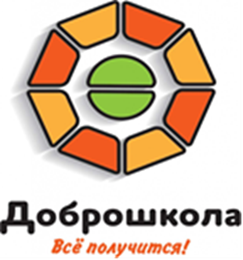 ИНДИВИДУАЛЬНЫЙ УЧЕБНЫЙ ПЛАН
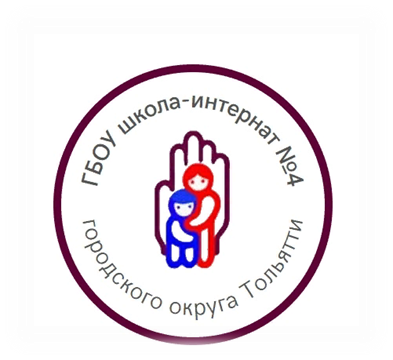 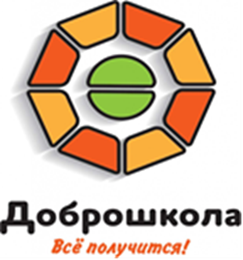 ФОРМА ОРГАНИЗАЦИИ РАБОТЫ
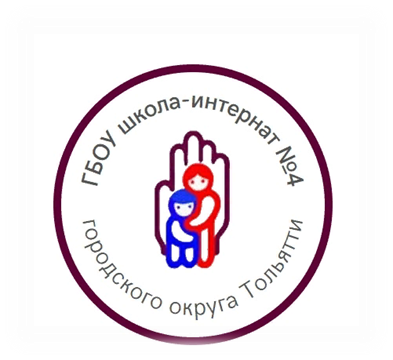 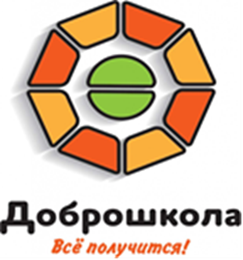 РЕЗУЛЬТАТЫ РЕАЛИЗАЦИИ СИПР:-Личностные результаты -Предметные результаты
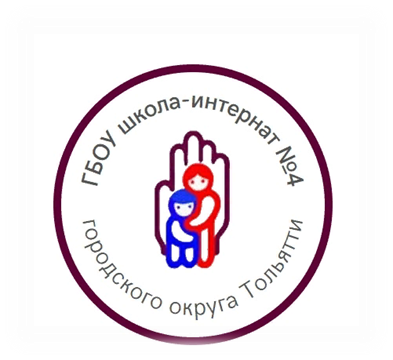 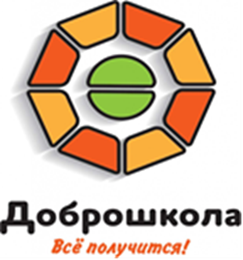 СОДЕРЖАНИЕ КОРРЕКЦИОННЫХ КУРСОВ:-Сенсорное развитиеЦель: развитие слухового, кинестетического восприятия, стимуляция голосовых реакций.-Предметно-практическая деятельностьЦель: формирование простых доступных действий с различными предметами и материалами. Развитие хватательной функции руки, укрепление мышц кистей рук, развитие кожно-мышечного чувства.
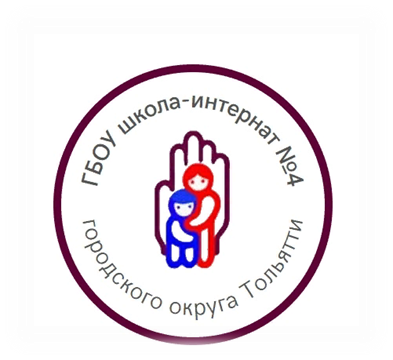 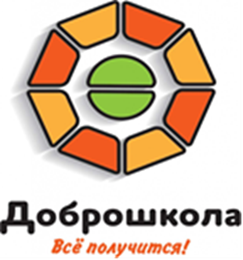 СОДЕРЖАНИЕ КОРРЕКЦИОННЫХ КУРСОВ:-Двигательное развитиеЦель: работа по обогащению сенсомоторного опыта, поддержанию и развитию способности к движению и функциональному использованию двигательных навыков.-Альтернативная коммуникацияЦель: используем все возможные средства для умения социального взаимодействия
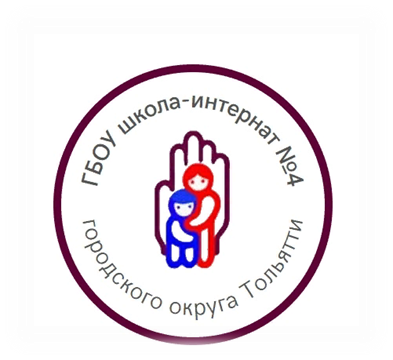 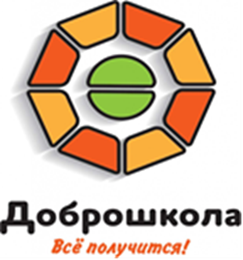 ПРИМЕРНОЕ ПЛАНИРОВАНИЕ
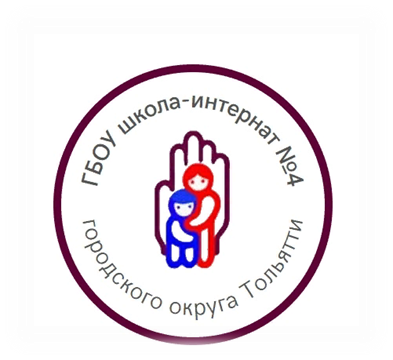 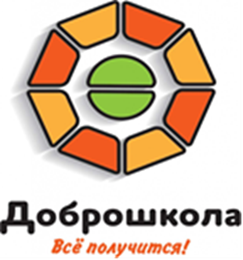 МОНИТОРИНГ И ДИНАМИКА ОБУЧЕНИЯ
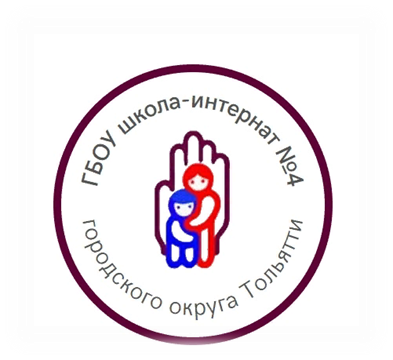 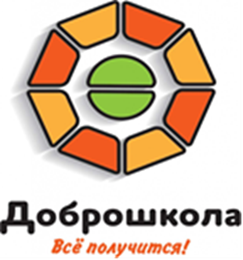 Нравственное воспитаниеВнеурочная деятельность
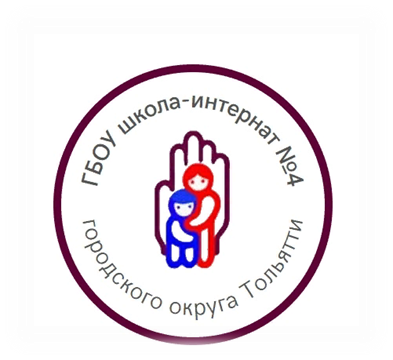 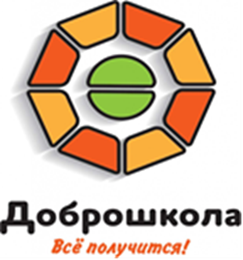 ПЕРЕЧЕНЬ ДИДАКТИЧЕСКИХ МАТЕРИАЛОВ:-информационно-компьютерные технологии;-предметы для нанизывания на стержень, шнур, нить (кольца, шары, бусины), звучащие предметы для встряхивания, предметы для сжимания;        -игрушки и предметы со световыми, звуковыми эффектами.
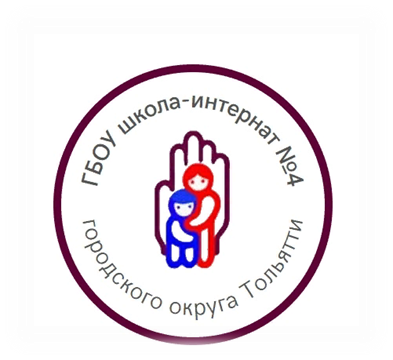 СПАСИБО ЗА ВНИМАНИЕ!